תרגול 2 ו-3חקר ישימות
ניתוח ועיצוב מערכות תוכנה
תיאור דרכי פעולה אפשריות ומסמך RFP
השלבים בפיתוח מערכת מידע
ייזום
חקר מצב קיים
אפיון ראשוני
תרגול 2 + 3
חקר ישימות
ניתוח המערכת החדשה
עיצוב המערכת החדשה
יישום
חקר ישימות
לאחר שאפיינו את המערכת העתידית במסמך האפיון הראשוני, אנו עוברים לשלב חקר הישימות.
בשלב זה אנו בוחנים את האופציות השונות שברשותנו בהקשר לפיתוח המערכת החדשה.
חקר ישימות – מה הוא כולל?
	1. תיאור וניתוח דרכי הפעולה האפשריות – דפ"אות
	2. כתיבת מסמך בקשה לקבלת הצעות לספקים – 
		מסמך RFP (Request For Proposal)
	3. השוואת הצעות מספקים – השוואת עלות-תועלת
היום בתרגול
תרגול הבא
תיאור וניתוח דפ"אות
דוגמאות לדרכי הפעולה אפשריות:
הישארות במצב הקיים.
רכישה של תוכנה ייעודית – תוכנת מדף.
פיתוח תוכנה ע"י בית תוכנה חיצוני.
כל דרך פעולה תפורט בתיאור מילולי ויצוינו היתרונות והחסרונות בכל אחת מהן.
ניצור רשימת קריטריונים להשוואה בין דרכי הפעולה שתיארנו קודם לכן. 
עבור כל קריטריון ניתן משקל המציין את חשיבותו (המשקלות יסתכמו ל-100%).
תיאור וניתוח דפ"אות
נערוך ניתוח של דרכי הפעולה האפשריות ביחס לקריטריונים:
לכל קריטריון בכל דפ"א ניתן ציון על סקלה מסוימת שנחליט עליה וננמק מדוע ניתן ציון זה.
נשקלל את הציונים של כל דפ"א עם המשקלות של הקריטריונים ונגיע לציון יחיד כללי לכל דפ"א.
הדפ"א בעלת הציון המשוקלל הגבוה ביותר היא זו שתבחר – דרך פעולה זו נקראת דפ"ן (דרך פעולה נבחרת).
כתיבת מסמך RFP
כעת יש ברשותנו דרך פעולה נבחרת.
נרצה שספקים שונים יציעו לנו הצעת מחיר לדרישות שלנו עבור התוכנה, לכן נכתוב מסמך אשר מתאר את הדרישות שלנו מהספקים והרצון שלנו לקבל הצעת מחיר מפורטת שתענה על הדרישות המפורטות.
מסמך זה נקרא מסמך RFP – Request For Proposal.
בעקבות מסמך זה נקבל מהספקים השונים הצעות ונצטרך לבחון הצעות אלו ולבחור את המתאימה לנו ביותר.
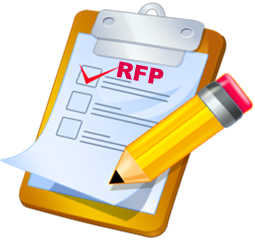 מסמך RFP – מה הוא כולל?
הנחיות כלליות
מתארות פרטים כלליים על המכרז: אישורים שיש על הספק להגיש, תאריך אחרון להגשת ההצעות, כתובת הגשת ההצעות וכו'.
הדרישות מהספק
דרישות כלליות
הנחיות להגשת ההצעה לפיתוח מערכת המידע
הנחיות להגשת ההצעה לרכישת החומרה
דרישות לפירוט מחירים
דרישות לתיאור הספק
דרישות מהספק
דרישות כלליות – לדוגמא:
דפוס כתיבה רצוי להצעה.
היבטים משפטיים.
התחייבות לספק תיעוד בנוסף לפיתוח.
דרישות תחזוקה ואחריות.
קנסות בעת אי עמידה בלוחות זמנים.
דרישות נוספות שהארגון יכול לרצות.
דרישות מהספק
הנחיות להגשת ההצעה לפיתוח מערכת המידע
שלבי הפיתוח – יש לפרט כל שלב בפיתוח ועבור כל שלב יש לציין: מתודולוגיות/כלי פיתוח, לוחות זמנים, משאבי אנוש, הוספת מסמכים רלוונטיים, אופן הטמעת המערכת, אופן התחזוקה השוטפת.
ניהול הפרויקט ואבטחת איכות.
מפרט לביצוע אב טיפוס.
עלות הפיתוח ולוחות זמנים לתשלומים נדרשים.
דרישות מהספק
הנחיות להגשת ההצעה לרכישת החומרה
יש לתאר את סוגי החומרה המוצעים, ולפרט עבור כל אחד:
יצרן
כמות יחידות
מדדי ביצוע (מהירות שליפה / גודל זיכרון וכו')
מחיר ליחידה
מחיר כולל
תעריף אחזקה
תקופת אחריות
דרישות מהספק
דרישות לפירוט מחירים
דרישה לרכז את כל העלויות שהוצגו בסעיפים הקודמים, את מועדי התשלום, תנאי ההצמדה, שערי חליפין, מיסים ותשלומים עקיפים.
דרישות לתיאור הספק – שאלון להערכת הספק:
תחומי העיסוק של הספק, מבנה ארגוני.
בעלי החברה, שנת היווסדות, מיקום, היקף פעילות.
פרטי ומספר הפרויקטים שנעשו ע"י הספק.
תיאור כוח האדם של הספק.
צירוף מסמכים תומכים וקורות חיים של בכירי החברה.
נמשיך עם הדוגמא מתרגול קודם
נושא הפרויקט
		הקמת מערכת מידע לחברת הדרכה והסמכה מקצועית בשם 		"Career 4 U "
רקע כללי על הארגון
		החברה הוקמה בשנת 2003 ע"י שני שותפים אשר חזונם היה לפתוח 	חברה אשר תספק שירותי הדרכה והסמכה מקצועיים בתחומים שונים 	ומגוונים לכלל הציבור המעוניין בכך. בתחילת הדרך נפתחו בחברה מספר 	קורסים בודדים בתחומים מצומצמים אשר הועברו ונוהלו בצורה ידנית ע"י 	שני השותפים להקמתה. ככל שעברו השנים, המוניטין של החברה צבר 	תאוצה וכעת מנוהלים ומועברים בה עשרות קורסים מקצועיים במקביל. 	לשם כך הועסקו בחברה 15 מדריכים מקצועיים בתחומים שונים, מזכירה 	אשר מרכזת את ההתנהלות השוטפת בחברה בצורה ידנית. כמו כן, מקימי 	החברה כיום בעמדת מנהלים בה. ברשות החברה 2 מחסנים לאחסון 	חומרי לימוד.
תרגיל
תארו את דרכי הפעולה האפשריות.
צרו רשימת קריטריונים להשוואה בין דרכי הפעולה וקבע את משקלם.
נתחו את דרכי הפעולה האפשריות ביחס לקריטריונים וקבע את הדפ"ן.
כתבו מסמך RFP לקבלת הצעות מספקים.
תרגיל
תארו את דרכי הפעולה האפשריות.
צרו רשימת קריטריונים להשוואה בין דרכי הפעולה וקבע את משקלם.
נתחו את דרכי הפעולה האפשריות ביחס לקריטריונים וקבע את הדפ"ן.
כתבו מסמך RFP לקבלת הצעות מספקים.
דרכי הפעולה האפשריות
נבחן מספר דרכי פעולה אפשריות להקמת מערכת המידע העתידית לחברה:
רכישת תוכנה מוכנה ייעודית (תוכנת מדף) והתאמתה לצרכי הארגון.
פיתוח התוכנה ע"י המדריכים בחברה אשר עוסקים בתחום התוכנה.
פיתוח תוכנה מותאמת לצרכי החברה ע"י בית תוכנה חיצוני שייבחר.
רכישת תוכנה מוכנה ייעודית (תוכנת מדף) והתאמתה לצרכי הארגון
התהליכים העיקריים שבהם תעסוק מערכת המידע החדשה הם: ניהול נתוני התלמידים/ קורסים/ מדריכים, ניהול מלאי חומרי הלימוד וכן ניהול הזמנות של חומרי לימוד.
כיום ישנן תוכנות מדף רבות בשוק אשר מציעות שירותים של ניהול מלאי והזמנות מספקים. לכן, ייתכן מאוד, כי תימצא תוכנת מדף מתאימה לצרכי הארגון, וכי השינויים בתוכנה זו יהיו שינויים מינימאליים.

יתרונות דרך פעולה זו:
כאשר תימצא תוכנת המדף המתאימה ביותר לצרכי הארגון, הזמן עד להתאמתה הסופית לחברה, וכן להטמעתה בחברה יהיה זמן קצר יחסית.
עלות רכישת תוכנה מוכנה קטן יחסית לפיתוח תוכנה חדשה. (גם עלות ההתאמה תהיה עלות מינימאלית).
רכישת תוכנה מוכנה ייעודית (תוכנת מדף) והתאמתה לצרכי הארגון
חסרונות דרך פעולה זו:
הזמן למציאת תוכנת המדף המתאימה ביותר לצרכי הארגון יכול להיות זמן רב (במידה ועושים עבודה יסודית – זמן זה יכול לקחת בסדר גודל של זמן פיתוח חלק נכבד מתוכנה חדשה). יש לחקור היטב יתרונות וחסרונות של כל תוכנה אופציונאלית, להכין רשימת קריטריונים להשוואה בין תוכנות המדף השונות, ובסופו של דבר לשקלל ציון ולהפעיל שיקול דעת עד לבחירת תוכנת המדף המתאימה ביותר.
תהליך מציאת ובחירת תוכנת המדף המתאימה עלול להיות יקר מהמתוכנן (העסקת צוות מקצועי לביצוע התהליך).
תוכנת המדף המתאימה ביותר עלולה לדרוש חומרה אשר עלותה תעלה על אילוצי התקציב שאושר לרכישת החומרה ע"י החברה.
משתמשי התוכנה לא יוכלו לקחת חלק בעיצוב הממשקים הנוחים להם ביותר, וייאלצו להסתפק בממשקים של התוכנה הקנויה, דבר שעלול לגרום לתוכנה להיות לא ידידותית בעיני המשתמש.
ביצוע שינויים בתוכנה גמורה, דורש למידה של הקוד של התוכנה, וסביר להניח שיגרור אחריו תקלות רבות וחוזרות בקוד החדש לאחר השינויים, ויגרום לתקלות ונפילות התוכנה בהמשך.
פיתוח התוכנה ע"י המדריכים בחברה אשר עוסקים בתחום התוכנה
כיום ישנם כ-5 מדריכים בחברה אשר מעבירים קורסים בתחום התוכנה. עלתה ההצעה כי מדריכים אלו יפתחו את המערכת העתידית של החברה. 

יתרונות דרך פעולה זו:
פיתוח התוכנה העתידית יתבצע ע"י צוות מתוך הארגון, ואף יכלול את משתמשי התוכנה העתידית (משתמשים באופן חלקי). דבר זה הינו יתרון בשל היכרות המדריכים עם המערכת הקיימת, הבעיות בה, וצרכי מערכת המידע העתידית.
המדריכים יוכלו לתשאל את המזכירה לגבי תהליכים שלא מוכרים להם עד לסופם בכל עת, כיוון שנמצאים זמן רב בחברה בכל יום. דבר זה יוכל לחסוך זמן רב בתשאול ולמידת המערכת.
עלות הפיתוח עלול להיות מינימאלי כיוון שניתן יהיה לשלם למדריכים בבונוס לשכרם בזמן הפיתוח (לעומת תשלום לבית תוכנה חיצוני שעלול להיות גבוה מאוד).
המדריכים יצברו ניסיון רב דרך פעולת הפיתוח, דבר אשר יעשיר אותם מקצועית בידע רב נוסף. מדריכים מקצועיים יותר בחברה בסופו של דבר יימשכו לקוחות רבים נוספים לחברה, דבר שיגדיל את רווחיה.
אין צורך לערוך סקר שוק לבחירת בית תוכנה לפיתוח הטוב ביותר של המערכת. דבר זה יחסוך אף הוא עבודה וזמן רב מצד החברה.
פיתוח התוכנה ע"י המדריכים בחברה אשר עוסקים בתחום התוכנה
חסרונות דרך פעולה זו:
למדריכים בחברה ידע רב וניסיון בהדרכה. חוסר הניסיון המעשי בניהול פרויקטים ופיתוח מערכת מידע מהשלב הראשון ועד האחרון עלול לפגוע בתוצר המערכת החדשה.
תהליך הפיתוח עלול לקחת זמן רב, כיוון שהמדריכים מחויבים ללימוד הקורסים במסגרת החברה, ולכן יצטרכו לעבוד על פיתוח מערכת המידע בין לבין העברת הקורסים.
תהליך הפיתוח עלול לפגוע בתפקודם של המדריכים המפתחים בקורסים שהם מעבירים, בעקבות העומס הרב בפיתוח המערכת. דבר זה בסופו של דבר עלול לגרום ללקוחות מאוכזבים, עזיבה של לקוחות והפסדים כספיים לחברה.
פיתוח תוכנה מותאמת לצרכי החברה ע"י בית תוכנה חיצוני שייבחר
פיתוח תוכנה חדשה המותאמת לצרכי הארגון ע"י בית תוכנה חיצוני תוכל להתאים במדויק לכל צרכי הארגון, אילוציו, ולענות על כל הבעיות שהתעוררו בו.

יתרונות דרך פעולה זו:
בסופו של התהליך תתקבל מערכת מידע אשר תואמת במדויק לצרכי הארגון ולדרישות הייחודיות של החברה.
ניתן לסמוך על ביצוע עבודה מקצועית ואיכותית, תוך שימוש בשיטות ובכלים מודרניים.
סיפוק הצרכים אשר הוגדרו במסמך אפיון ראשוני.

חסרונות דרך פעולה זו:
עלות הפיתוח עלולה להיות גבוהה ביחס לשאר דרכי הפעולה.
זמן הפיתוח עלול להיות ארוך עקב השלבים הרבים בפיתוח המערכת.
אם זמן הפיתוח ייקח זמן רב מידי, המערכת שתוקם עלולה לא להתאים לצרכי הארגון בשל שינויים בחברה ובדרישות שלה ממערכת המידע.
תרגיל
תארו את דרכי הפעולה האפשריות.
צרו רשימת קריטריונים להשוואה בין דרכי הפעולה וקבע את משקלם.
נתחו את דרכי הפעולה האפשריות ביחס לקריטריונים וקבע את הדפ"ן.
כתבו מסמך RFP לקבלת הצעות מספקים.
רשימת קריטריונים להשוואה בין דרכי הפעולה האפשריות (דפ"א)
כדי להגיע להחלטה לגבי דרך הפעולה הנבחרת, יש להציג רשימת קריטריונים שעל פיה נשווה בין הדפ"אות, ונשקלל ציון סופי לכל דרך פעולה. בסופו של התהליך נוכל להסיק מסקנות ולבחור את דרך הפעולה האפשרית המתאימה ביותר לארגון.
לכל קריטריון נצמיד את אחוז החשיבות שלו.

הקריטריונים להשוואה בין דרכי הפעולה הם:
התאמה למטרות המערכת (השפעה לרעה על מטרת העל של הארגון, כלומר גרימת הפסדים כספיים יגרור ציון נמוך יותר בקריטריון זה) – 10%
התאמה לאילוצי המערכת – 10%
התאמה לדרישות הפונקציונאליות של המערכת – 40%
התאמת המערכת העתידית למשתמשים בה (נוחות הממשקים) – 8%
הסבירות לתקלות ונפילות של המערכת החדשה – 5%
הזמן הצפוי מרגע בחירת הדפ"ן עד להתחלת הפיתוח עצמו – 2%
הזמן הצפוי מרגע תחילת הפיתוח לסיום והטמעת המערכת – 8%
עלות הפיתוח – 4%
עלות החומרה הנדרשת למערכת העתידית – 2%
עלות אחזקה שנתית – 2%
מידת הסיכון וסיכויי הצלחה – 5%
השפעה על המשתמשים – 2%
השפעה על כלל הארגון והתפעול – 2%
תרגיל
תארו את דרכי הפעולה האפשריות.
צרו רשימת קריטריונים להשוואה בין דרכי הפעולה וקבע את משקלם.
נתחו את דרכי הפעולה האפשריות ביחס לקריטריונים וקבע את הדפ"ן.
כתבו מסמך RFP לקבלת הצעות מספקים.
נתחו את דרכי הפעולה האפשריות ביחס לקריטריונים
כעת, נשווה בין דרכי הפעולה האפשריות על פי הקריטריונים שקבענו. 
כל קריטריון יקבל ציון בין 1 ל-100, כאשר עמידה מלאה בו יקנה ציון 100, וחוסר עמידה בו קנה ציון 0. לאחר מכן נשקלל את הציונים לפי האחוזים שניתנו לכל קריטריון ונקבל ציון סופי ומשוקלל לכל דפ"א.

לשם הנוחות נערוך זאת בטבלה, כאשר את הקריטריונים ייצגו מספרם כפי שניתנו להם קודם לכן.
קביעת דרך פעולה נבחרת (דפ"ן)
עפ"י ניתוח היתרונות והחסרונות של כל דפ"א ביחס לקריטריונים שנבחרו, ניתן לראות כי הציון המשוקלל הגבוה ביותר ניתן לדרך פעולה מספר 3 - פיתוח תוכנה מותאמת לצרכי החברה ע"י בית תוכנה חיצוני שייבחר. כמו כן, ניתן לראות כי ציוני הדפ"אות האחרים היו נמוכים בהרבה (בכ-45%) מהדפ"ן, ולכן ניתן להסיר את ספק הבחירה עקב ציונים קרובים אחד לשני.

כלומר, הדרך הפעולה הנבחרת הינה פיתוח תוכנה מותאמת לצרכי החברה ע"י בית תוכנה חיצוני שייבחר. דרך זו עדיפה משום שהיא נותנת מענה התואם במדויק את המטרות והצרכים הייחודיים של החברה, ולכן היא בעלת סיכויים טובים יותר להשביע את רצון המשתמשים במערכת המידע, להשיג את יעדי המערכת, לענות על הבעיות שהוצגו תוך עמידה באילוצי המערכת ובפרט באילוץ הסף של הרחבת החברה לסניף נוסף.

לעומת דרך זו, הסיכונים הכרוכים ברכישת תוכנת מדף גבוהים מידי, ועלולים לגרום לאי עמידה באילוצי המערכת (בפרט אילוץ הסף), חוסר השגת מטרות המערכת וחוסר שביעות המשתמשים, דבר שישפיע על תפקודם בעבודה השוטפת.

כמו כן, הסיכונים בפיתוח המערכת ע"י חלק מהמדריכים המועסקים בחברה אף הם גבוהים, עלולים לגרום לפגיעה ישירה ברווחיי החברה, אי עמידה באילוצי הזמן וההתאמה של המערכת לארגון וחוסר השגת המטרות של המערכת.

אם כן, הדרך הנבחרת היא: תוכנה מותאמת לצרכי החברה ע"י בית תוכנה חיצוני שייבחר.
תרגיל
תארו את דרכי הפעולה האפשריות. 
צרו רשימת קריטריונים להשוואה בין דרכי הפעולה וקבע את משקלם.
נתחו את דרכי הפעולה האפשריות ביחס לקריטריונים וקבע את הדפ"ן.
כתבו מסמך RFP לקבלת הצעות מספקים.
מסמך RFP
בעקבות בחירה בדפ"א של פיתוח מערכת המידה החדשה ע"י בית תוכנה חיצוני, הוחלט להכין מסמך RFP לדרישת הצעות מספקים.
 מסמך זה חיוני למיקוד הספקים לנקודות שהארגון רוצה לדעת עליהם. 
לאחר הכנת המסמך, הוא יישלח לספקים, ואלו יחזירו מסמכים כתשובה, ועל פיהם יבחר בית התוכנה המתאים ביותר לפיתוח מערכת המידה העתידית של החברה.
ולכן, יש דרישה לקבלת הצעות לפיתוח תוכנה ייעודית לחברת "Career 4 U" בע"מ.
מסמך RFP
1.  הנחיות כלליות
2.  הדרישות מהספק
2.1  דרישות כלליות
2.2  הנחיות להגשת ההצעה לפיתוח מערכת המידע
2.2.1  שלבי הפיתוח
מתודולוגיות/כלי הפיתוח 
לוחות זמנים 
משאבי אנוש
שילוב הטמעת מערכת המידע בארגון 
שילוב האחזקה השוטפת במערכת המידע
2.2.2  ניהול הפרויקט ואבטחת איכות 
2.2.3  מפרט לביצוע אב טיפוס
2.2.4  עלות הפיתוח ולו"ז לתשלומים נדרשים
2.3 הנחיות להגשת ההצעה לרכישת החומרה
2.4 דרישות לפירוט מחירים
2.5 דרישות לתיאור הספק
מסמך RFP
הנחיות כלליות

אין החברה מתחייבת לקבל את ההצעה הטובה ביותר.
ההצעה חייבת להיות חד-משמעית, כלומר, להציע פתרון עונה במדויק על מפרט הדרישות.
במידה ובית התוכנה הזוכה לא יעמוד בהתחייבויותיו, יהיה המזמין רשאי להודיע על הפסקת עבודה ולהמשיך את העבודה עם ספק אחר.
על הספק לצרף אישורים על זכויותיו בתוכנה ובציוד המוצע על ידו.
את ההצעות יש להגיש באמצעות אי מייל לכתובת: career4u@gmail.com עד לתאריך 25.01.2013. הצעות שיגיעו לאחר מועד זה יפסלו באופן מיידי.
מסמך RFP
2.  הדרישות מהספק

     2.1   דרישות כלליות
יש להגיש הצעות לפיתוח מערכת מידע שתענה על מפרט הדרישות כפי שיתואר בהמשך. אין לחזור בהצעה על מפרט הדרישות.
עצם הגשת ההצעה היא אישור לכך שהמערכת תפותח לפי הדרישות.
בנוסף על פיתוח מערכת המידע על כל שלביה, על הספק להציג את תכניות המקור של היישום ע"פ הדרישות שיתוארו בהמשך. (צירוף ספרי תיעוד על הקמת מערכת המידע הממוחשבת).
ההצעה חייבת לתת מענה כולל למחשוב החברה ועל הספק ליטול על עצמו אחריות כוללת להקמת המערכת ולהתקנתה, כולל תיקון תקלות במשך תקופת האחריות, והצעה לאחזקת המערכת.
הצעה חייבת לספק הצעה לאחזקת המערכת – תקופת אחזקה, מה היא כוללת, זמן תגובה לכל תקלה, התחייבות למספר ישויות בשטח, זמן מקסימאלי לפתרון בעיות. כל אי עמידה בהתחייבויות אלו יחשב כהפרת ההסכם בין הספק לחברה.
החל מחודש לאחר המועד שיסוכם להפעלת המערכת, ישלם הספק קנס בגובה 15% ממחיר הפיתוח לכל חודש איחור, כאשר החברה שומרת לעצמה את הזכות להתנתק מהחוזה עם הספק החל מהחודש השלישי לאיחור.
מסמך RFP
2.  הדרישות מהספק
     2.2   הנחיות להגשת ההצעה לפיתוח מערכת המידע
             יש להציג את אופן ביצוע הפיתוח על ידי מענה על השאלות הבאות:
        2.2.1  שלבי הפיתוח:
מנה את שלבי הפיתוח והסבר בכמה משפטים את הפעולות שתבוצענה בכל שלב, אילו תהליכים פונקציונאליים של המערכת כפי שצוינו במסמך הניתוח מפותחים בשלב זה, כיצד שלב זה עומד בכל אחד מאילוצי המערכת, אילו בעיות במערכת הקיימת בא לפתור כל שלב ושלב בפיתוח. יש לכלול גם את שלב הטמעת המערכת בארגון והצעה לאחזקה השוטפת. 
לכל שלב שהצגת לעיל יש להתייחס לנקודות הבאות ולפרטן בהתאם:
מתודולוגיות/כלי הפיתוח: פרט את השיטות, את הטכניקות ואת כלי הפיתוח שייושמו בשלב זה. מה יהיו התוצרים של השלב על פי המתודולוגיה והכלים. צרף הסברים מתאימים לכל מתודולוגיה ופירוט בקצרה לכל כלי פיתוח (case).
לוחות זמנים: פרט לכל שלב את מועד ההתחלה שלו, מועד הסיום שלו, וסה"כ מספר הימים הכולל עליו יעבוד צוות הפיתוח.
משאבי אנוש: פרט כמה עובדים יועסקו בשלב זה, לפי סוגים (מקצועות המחשב). ציין מי יהיו בכירי העובדים וראשי הצוותים, מה הכשרתם המקצועית ומה ניסיונם. יתרון לנותנים המלצות על העובדים מחברות שהועסקו בהם בעבר.
בכל שלב יש להוסיף מסמכים רלוונטיים לשלב עצמו, תוך כדי פירוט על כל מסמך כגון: מהו תוכנו בקצרה, מטרתו, מה השימוש שיעשה בו בסיום השלב.
שילוב הטמעת מערכת המידע בארגון – יש לכלול את תאריך התחלה ותאריך סיום השלב, מספר העובדים המקצועיים אשר יבצעו את ההטמעה, פרטים אישיים שלהם, ניסיון, קורות חיים, המלצות (מחברות שבהם עבדו בעבר), על איזה פרויקטים עבדו בעבר, מה היה תפקידם בפרויקטים אלו, כיצד ביצעו את עבודתם. 
שילוב האחזקה השוטפת במערכת המידע – יש לציין את תקופת האחריות של הספק על המערכת ללא תשלום ונכונות להסכם אחזקה לפי שנים. בכל שלב יש לציין, מה המחיר התקופתי, מספר ופרטי העובדים אשר יספקו את התמיכה, ניסיון, קורות חיים, המלצות (מחברות שבהם עבדו בעבר), על איזה פרויקטים עבדו בעבר, מה היה תפקידם בפרויקטים אלו, כיצד ביצעו את עבודתם. כמו כן יש לציין מה כוללת האחזקה, מהו זמן התגובה לכל סוג של תקלה, התחייבות למספר ישויות בשטח ומהו הזמן המקסימאלי לפתרון בעיות.
מסמך RFP
2.  הדרישות מהספק
     2.2   הנחיות להגשת ההצעה לפיתוח מערכת המידע
             יש להציג את אופן ביצוע הפיתוח על ידי מענה על השאלות הבאות:
        2.2.2  ניהול הפרויקט ואבטחת איכות 
ציין את פרטי מנהל הפרויקט הראשי (הפרטים יכללו את הכשרתו, ניסיונו בניהול פרויקטים, קורות חיים והמלצות).
תאר את שיטות ניהול פרויקט הפיתוח ואבטחת האיכות. מה הן אמצעי השליטה והבקרה (ידניים או ממוחשבים) שתיישם לצורך תכנון העבודה, למעקב אחר הביצוע, לרישום ולדיווח. פרט איך תעשה אבטחת איכות העבודה ובקרתה בכל שלבי הפיתוח. הצע מסגרת ונוהל לניהול משותף של הפרויקט (ע"י איש קשר מהארגון) ולבקרת שינויים לא צפויים במהלך העבודה. 
        2.2.4  מפרט לביצוע אב טיפוס
במידה ויוחלט על הקמת אב טיפוס למערכת, עליך לתאר את מפרט האב טיפוס של המערכת על כל תכונותיו. פרט את הפונקציות/תהליכים אשר יופיעו במערכת האב טיפוס ואת אלו שיושלמו רק לאחר מכן, תאר את יכולות המערכת בשלב זה ומה ניתן להפיק ממנה. כמו כן יש לציין תהליך ההתקדמות הצפוי עם מערכת אב הטיפוס, כלומר לוח זמנים משוער עד להקמתו, ומאישורו ועד לסיום הפיתוח המלא.
        2.2.5  עלות הפיתוח ולו"ז לתשלומים נדרשים
פרט, עפ"י השערות סבירות את עלות הפיתוח הצפויה של המערכת כולה, תוך כדי פירוט העלויות לכל שלבי הפיתוח. ציין מהם עלויות החומרה והתוכנה בהן תשתמש בזמן הפיתוח והן בזמן תפעול ותחזוקת המערכת.
הצע לוח זמנים לתשלומים הנדרשים לפיתוח המערכת, תוך שימת דגש על יחס [תשלומים - זמן פיתוח - גודל פיתוח] סביר.
מסמך RFP
2.  הדרישות מהספק

     2.3   הנחיות להגשת ההצעה לרכישת החומרה
יש לתאר את סוגי החומרה המוצעים (מחשבים, אמצעי אחסון, אמצעי קלט ופלט, ואמצעים אחרים), היצרן, מספר היחידות מכל סוג, יחידות המידה לביצוע (גודל זיכרון ומהירות, נפח דיסק ומהירות גישה, קצב הדפסה), כושר גידול והרחבה, מחיר נדרש לכל פריט, תעריף אחזקה ותקופת אחריות. יש לציין את כל הפרטים הללו בטבלה כדוגמה:
מסמך RFP
2.  הדרישות מהספק

     2.4   דרישות לפירוט מחירים

בנוסף לדרישת העלויות שהוצגו בסעיפים קודמים, יש לרכז בסעיף זה עבור כל מרכיב עלות את הסכום הכולל הנדרש בעבורו, את מועדי התשלום, את תנאי הצמדה, שערי החליפין, מיסים ותשלומים עקיפים.
מסמך RFP
2.  הדרישות מהספק
     2.5   דרישות לתיאור הספק (שאלון להערכת הספק):
תאר בכמה משפטים את תחומי העיסוק של החברה. הצג מבנה ארגוני. 

תאר את פרטי בעלי החברה, מתי נוסדה, היכן משרדיה, מה היקף הפעילות של  החברה (מחזור מכירות, מספר העובדים, מספר לקוחות מסוגים שונים וכו'). הצג נתונים לגבי שלוש השנים האחרונות.

ציין את מספרם ותאר את פרטיהם של כל הפרויקטים שנעשו בחברה מתחילת דרכה. עבור כל פרויקט ציין את העובדים בו, החברה עבורה פותחה המערכת, שביעות הרצון של החברה, כמות התקלות שהיו במערכת, תקופת האחזקה שניתנה, היקף הפרויקט, ואת כל הפרטים הנוספים הרלוונטיים. צרף שמות אנשי קשר (לקוחות) לכל פרויקט וממליצים. יתרון להצגת תעודות הוקרה מחברות.

תאר את כוח האדם המקצועי שברשות החברה: פרט את מספר העובדים כיום לפי מקצועות המחשוב, מה התפלגות הוותק המקצועי והוותק בחברה של כל סוג עובדים. עבור כל עובד הצג מסמך המאגד את הפרטים האישיים, קורות חיים, הכשרה, ניסיון מקצועי, פרויקטים מקצועיים שלקח בהם חלק, מה הייתה תרומתו לפרויקט, חברות שעבד בהם בעבר.

ניתן לצרף מסמכים תומכים ותמציות של קורות חיים של בכירי הארגון העתידים להיות ראשי הצוותים בפיתוח התוכנה.